DEPARTMENT OF HIGHER EDUCATION AND TRAINING
Skills Planning



Portfolio Committee
21 August 2019
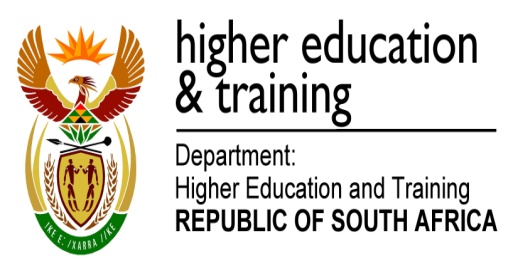 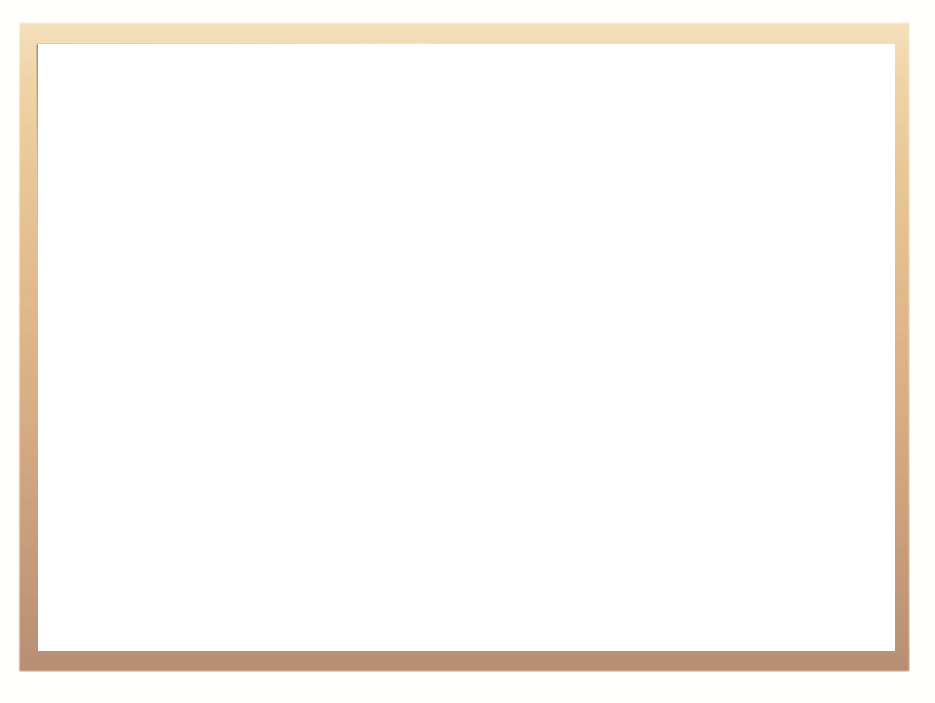 Skills Development Programme
Purpose of the Programme 
Promote and monitor the national skills development strategy. Develop skills development policy and a regulatory framework for an effective skills development system
Key Policy and Legislative Framework 
Skills Development Act
Skills Development Levies Act
National Qualifications Framework
Public Finance Management Act
National Skills Development Strategy;
White paper for Post School Education and Training
National Development Plan
National Skills Development Strategy III
Regulations on SETA Standard Constitution
2
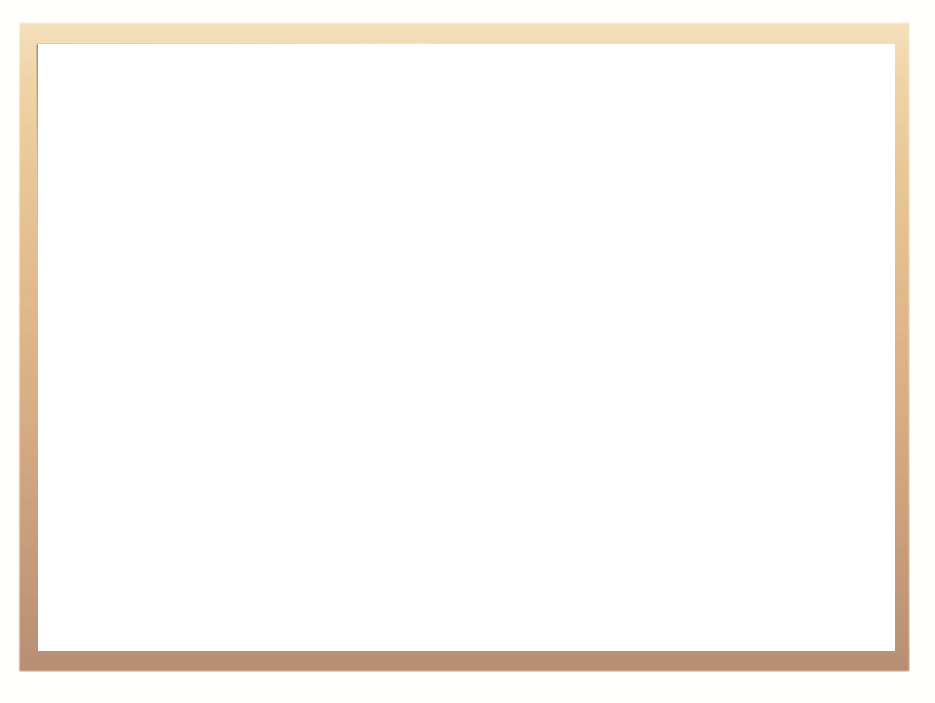 Skills Development Programme
Key Policy and Legislative Framework 
The Regulations for the Conditions of Service and Appointment of Chief Executive Officers of SETAs
Grant Regulations Regarding Monies Received by a SETA and Related Matters
Council for Higher Education (CHE) : Work Integrated Learning : Good Practice
Implementing WIL in TVET Colleges : A Practical Guide
Policy for a Generic National Artisan Learner Grant Funding and Administration System
Trade Test Regulations Published
Artisan Recognition of Prior Learning Policy, Criteria and Guidelines
3
Skills Development
0
4
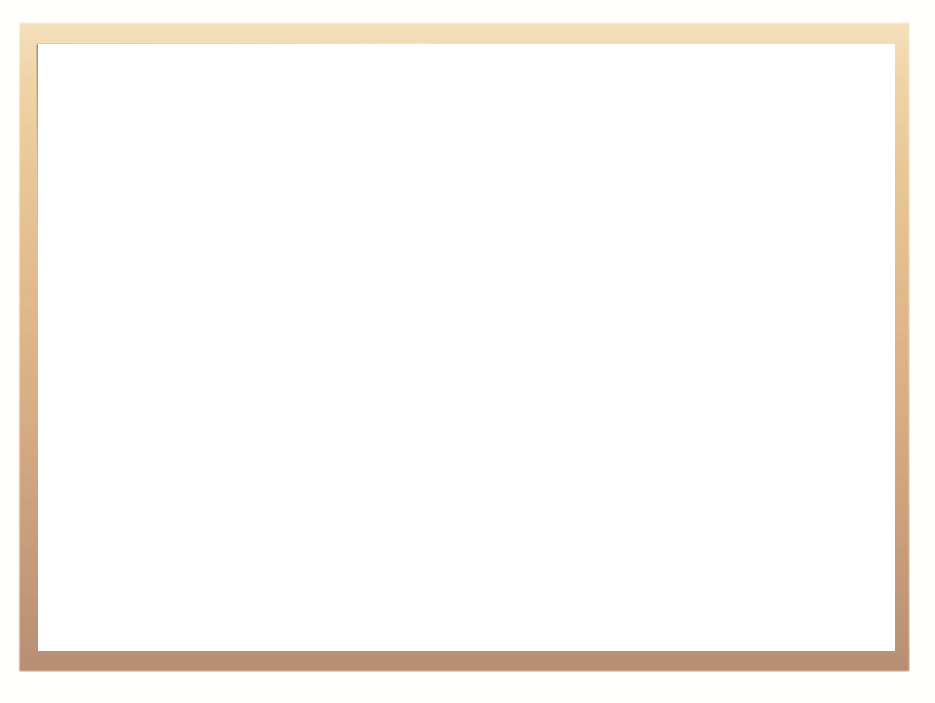 Sector Education and Training Authority Coordination
Functions Overview
Facilitates the development and implementation of SETA Strategic Plans, Annual Performance Plans and Sector Skills Plans
Provides support to SETAs to implement various learning programmes including but not limited to : learnerships, work integrated learning, apprenticeships etc.
Manages Annual Service Level Agreements between the Department and SETAs and monitor their implementation
Develops and reviews skills development legislation, regulations, policies, systems and guidelines
Oversight role to the Quality Council for Trade and Occupations
Maintains and updates an accurate and accessible Organising Framework for Occupations List
Key Challenges 
Meeting of targets by some SETAs
Governance challenges in some SETAs
Improve SETA audit outcomes
5
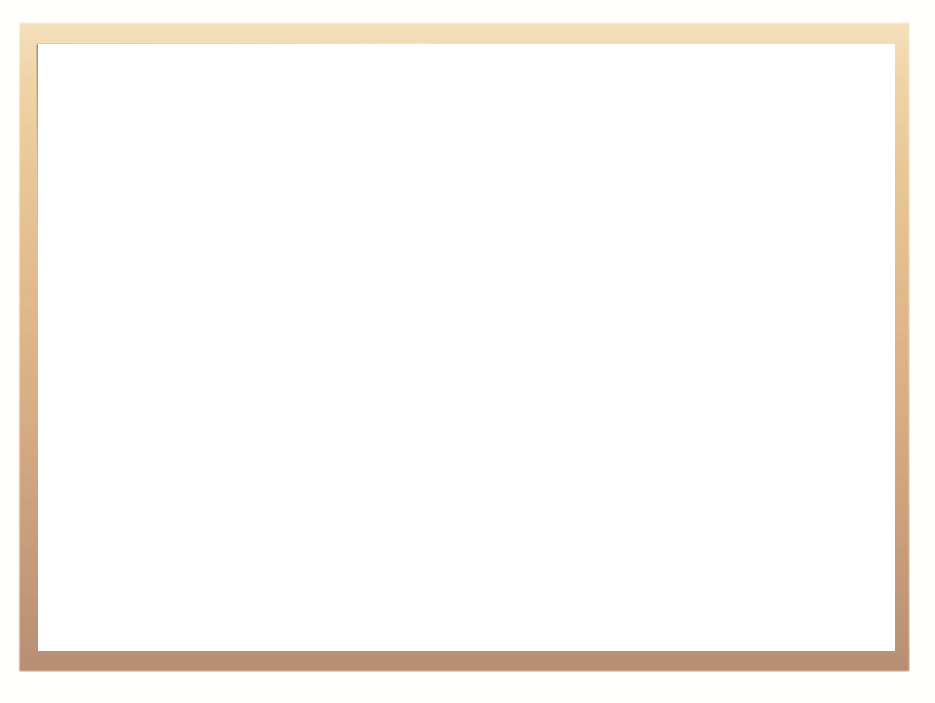 Sector Education and Training Authority Coordination
Key Priorities 
Implementation of the National Skills Development Plan (1 April 2020)
Finalising and aligning the SETA Strategic Plans (SPs) and Annual Performance Plans (APPs) with Government’s Medium Term Strategic Framework Priorities, including 14 Economic Priority Sector
Appointment of SETA Accounting Authorities (AAs) for the period               1 April 2020 to 31 March 2024
Appointment of SETA Accounting Authorities Chairpersons for the period    1 April 2020 to 31 March 2024
Appointment of SETA Chief Executive Officers (CEOs) for the period         1 April 2020 to 31 March 2024
Review Service Level Agreement Framework to support the implementation of the NSDP, to deliver, amongst others, occupations in high demand and support government initiatives such Job Summit Agreements; Operation Pakisa; SIPs; Public Private Growth Initiative (PPGI) etc.
6
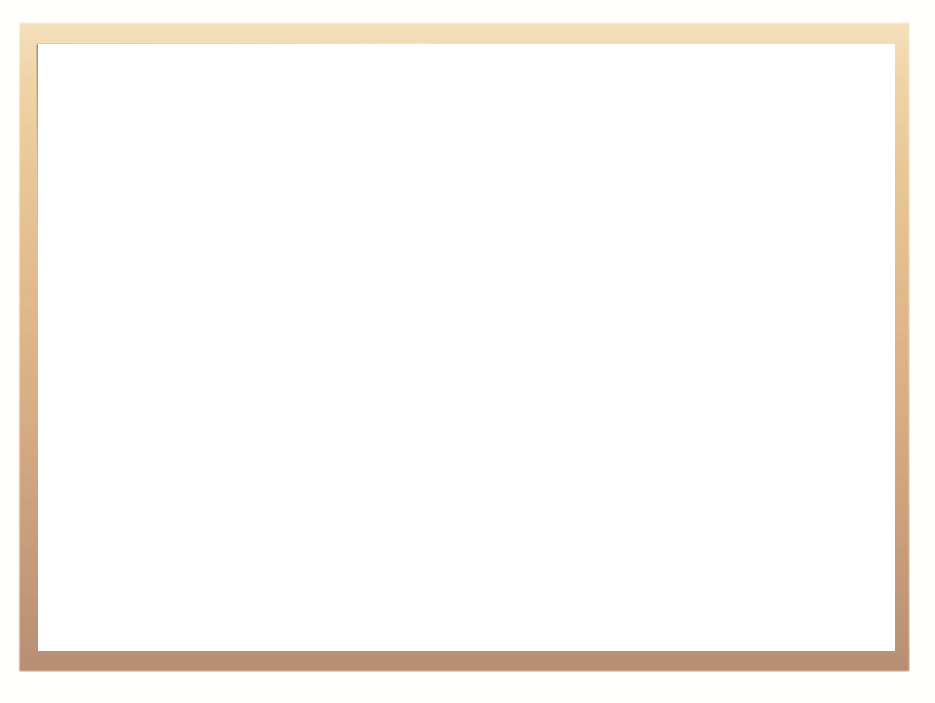 Sector Education and Training Authority Coordination
Key Priorities 
Skills Development Act and SETA Standard Constitution Regulations are in the process of being amended with clear directive for SETA Accounting Authorities to focus on oversight  and governance whilst the SETA Chief Executive Officers and Management to focus on the implementation of the Entities Strategies and Annual Performance Plans
Introduction of an Independent Assessor in SETAs where there are financial and /or governance challenges (similar to the universities)
The Panel consisting of external experts will be appointed amongst others, to review plans (Sector Skills Plans, Strategic Plans, Annual Performance Plans) and reports (Quarterly and Annual Reports) produced by SETAs, including where appropriate governance related reviews, with the intention of continuously improving quality
7
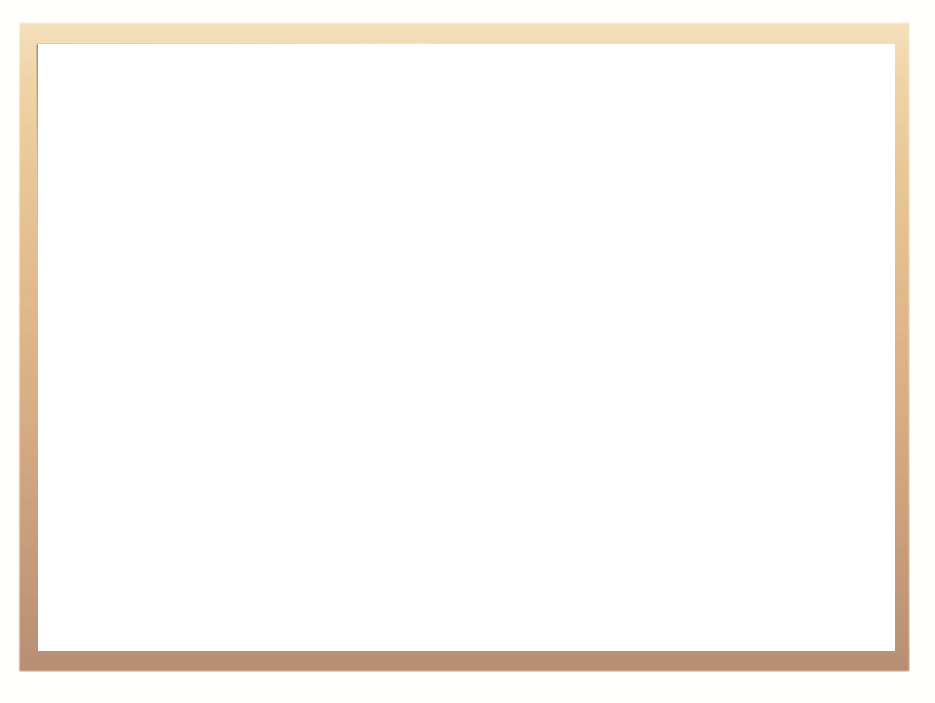 Artisan Development
Functions Overview
Coordinates of artisan development in the country
Develops and implements of artisan development strategy
Develops artisan development regulations, standards, policies and guidelines
Develops and implements accreditation and quality assurance systems for artisan development providers
Coordinates the World Skills South Africa in support for improving quality of artisan development
Challenges 
National Fiscus funding of artisan development
Momentum with the Decade of Artisan
Meeting the Artisan Development targets (2030)
8
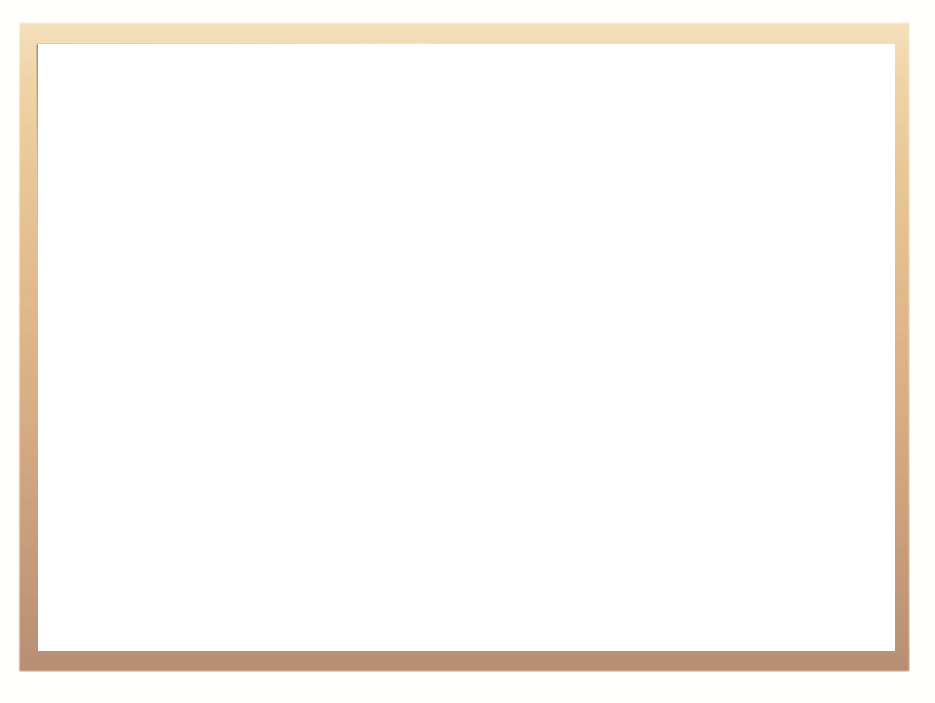 Artisan Development
Priorities 
Alignment of the Memorandum of Understanding between the Department of Public Enterprises  with the Medium Term Strategic Framework
Implementation of the Automated Artisan Trade Test System (ATTS) which will be used by all accredited Trade Test Centres to facilitate access to trade testing
The first phase of ATTS will be rolled out on the 1 April 2020 which will target the legacy trades processes resulting in improved credibility, quality and security of trade testing conducted nationally as well as improve the turnaround time on national trade test applications and certification process
Rolling out of Artisan Recognition of Prior Learning (ARPL) as an access route to trade testing will be prioritised noting the success rate of those tested through this route which was at 75.9% of 460
 Assisting TVET colleges with the implementation of ARPL and trade testing
9
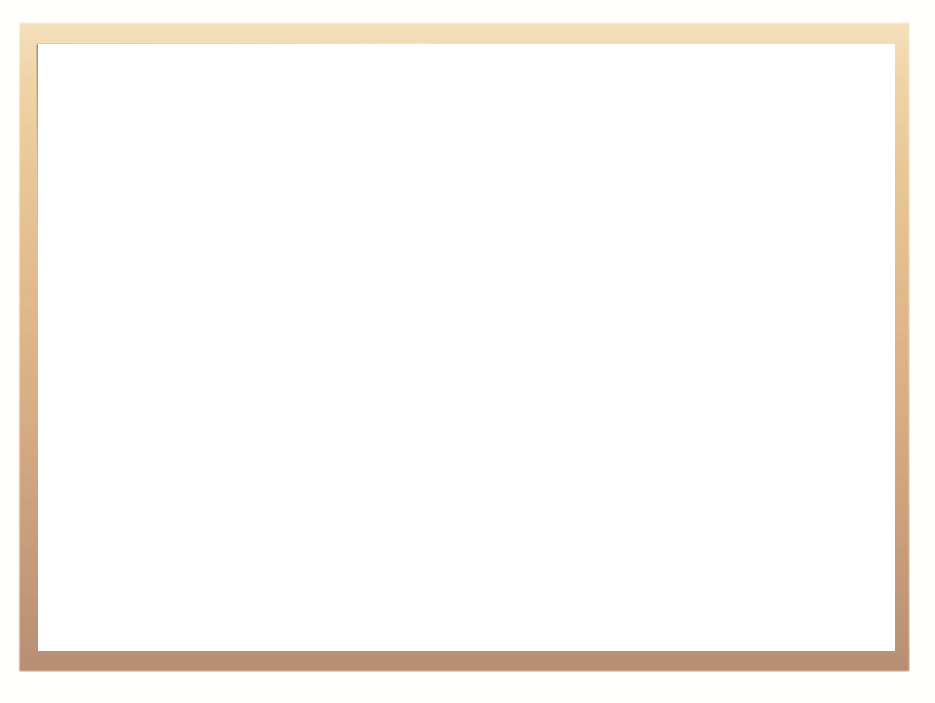 Artisan Development
Priorities 
The following workshops will be prioritised inline with the Strategic Infrastructure Projects (SIPS) priority trades : Plumbing, Electrical, Bricklaying, Boiler making and Diesel Mechanic. INDLELA is accredited for the trade testing for the new occupational Electrical Trade
10
NSA Functions
Advice
Liaison (SETAs)
Consultation
Other
Advise the Minister on:
National Skills Development Policy
National Skills Development Strategy (NSDS)
NSDS Implementation Guidelines
NSF Funding Allocation Strategic Framework and Criteria
SDA Regulations (excluding QCTO regulations)
Liaise with SETAs on:
The National Skills Development Policy
The National Skills Development Strategy
Sector Skills Plans
Consult with the Minister on:
SETA Changes, Amalgamations, Dissolutions and Administration
SETA SLA Regulations and Contents 
SETA Plans and DG Reporting requirements
SETA Grants
SETA Powers
Employee / Union Skills Development Rights
NSF Administration and Operations
Provincial Skills Development Forums
SDA Performance
Skills Development Levies Act Regulations
The Authority must:
Perform its functions in accordance with this Act and its constitution 
Conduct investigations on any matter arising out of the application of this Act 
Exercise any other powers and perform any other duties conferred or imposed on the Authority by this Act
Receive, from the Department, information on skills development.

The Authority has:
The prescribed powers of entry and to question and inspect
Liaison (QCTO)
Liaise with the QCTO on:
occupational standards and qualifications
the suitability and adequacy of occupational standards and qualifications
the quality of learning in and for the workplace 

The NSA EO must be a QCTO board member
Reporting
Report to the Minister on the:
NSDS implementation progress
National Skills Authority
11
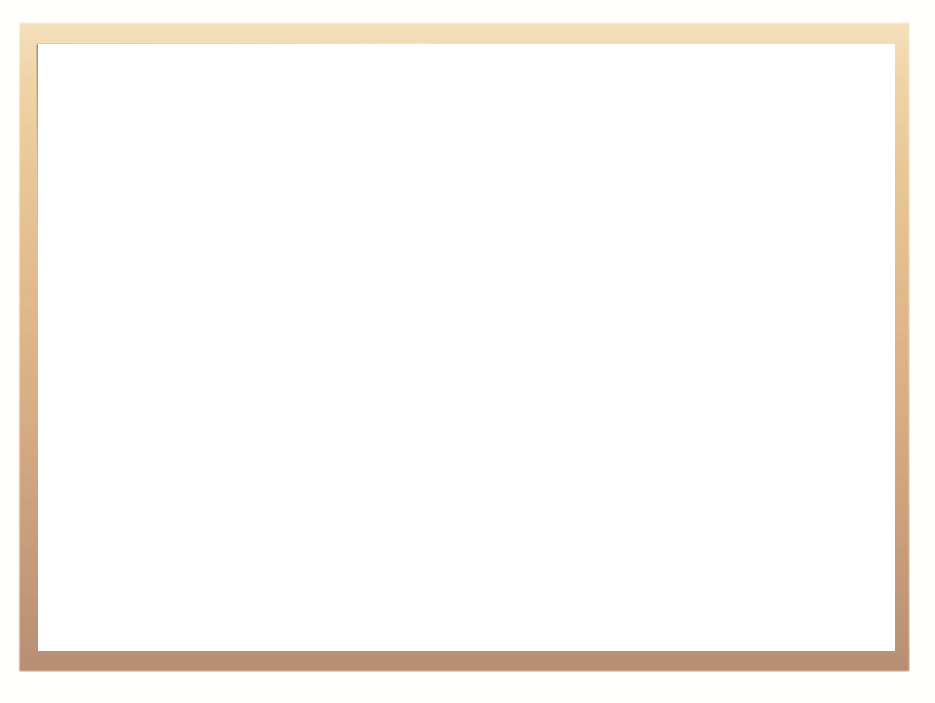 National Skills Authority
Key Priorities
Aligning of the role of the National Skills Authority(NSA) with the National Skills Development Plan – The NSA will be restructured and refocussed to play the Monitoring and Evaluation role of the SETAs
Providing of advice to the Minister especially regarding to the envisaged amendment of the Skills Development Act and new Regulations aligned with the NSDP
12
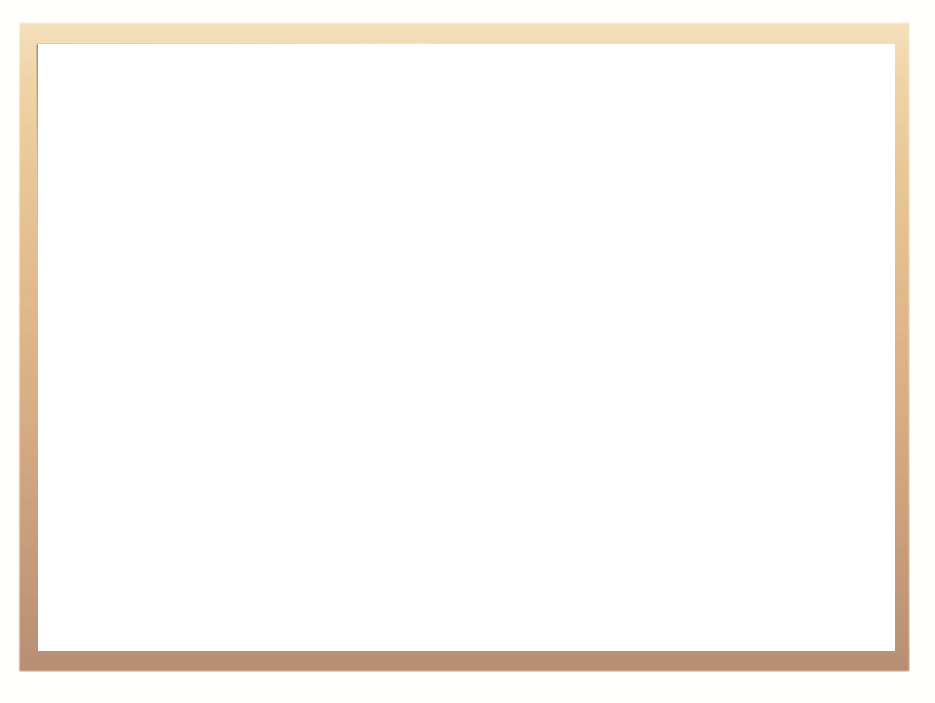 National Skills Authority
The NSF funds as per the Skills Development Act (section 28 and 30B):
Skills development projects of National Priority as per National Skills Development Strategy
Skills development projects for the achievement of the SDA within the discretion of the Director-General
Activities to achieve national standard of good practice in skills development as determined by the Minister of Higher Education and Training
Role of the NSF as per NSDS:
Catalytic fund which enables government to drive key skills strategies as well as meeting the training needs of the unemployed, non levy-paying cooperatives, NGOs, community structures and vulnerable groups
National resource which initiates as well as responds to national skills priorities
Key Challenges:
Improving Audit Outcomes
Strengthening of Monitoring and Evaluation
Strengthening Inter-governmental Cooperation for Projects in response to national skills priorities
13
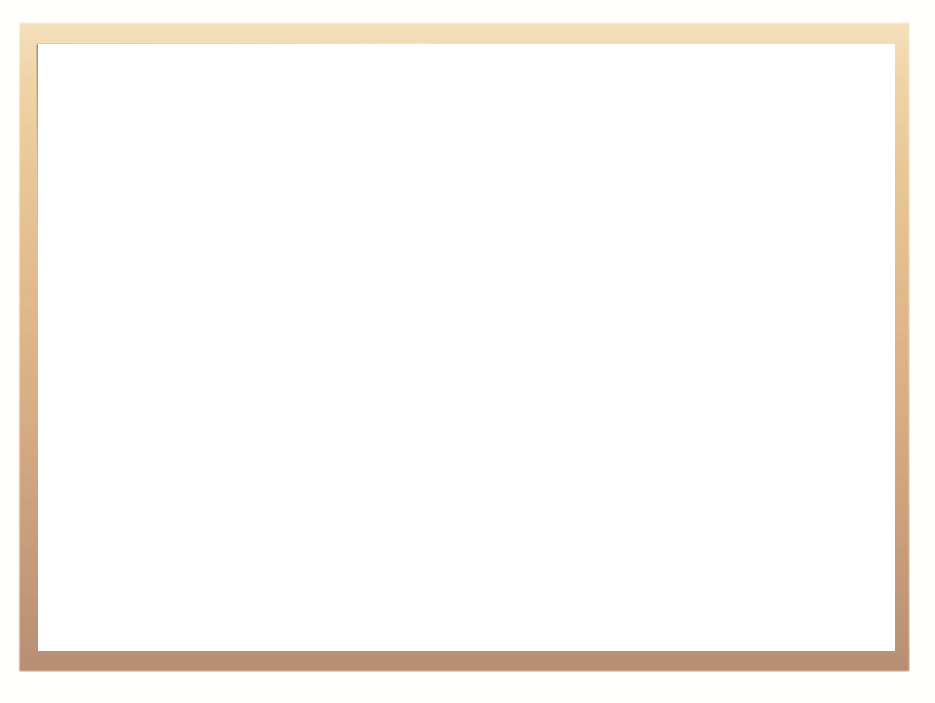 National Skills Authority
KEY PRIORITIES 
Implementation and Alignment of NSF interventions to the National Skills Development Plan (1 April 2020). Priority will be given to the CET sector
Finalising and aligning the NSF Strategic Plans (SP) and Annual Performance Plans (APP) with Government’s Medium Term Strategic Framework Priorities, including 14 Economic Priority Sector
Implementation of Business Excellence Model to support and improve effectiveness and efficiencies in operations, monitoring and evaluation and innovation in skills development
14